การประชุม กบม/สภาวิชาการ/
สภามหาวิทยาลัย
ครั้งที่ .............วัน/เดือน/ปี
เวลา ........... น.
ขออนุมัติหลักสูตรปรับปรุงระดับปริญญาตรี และระดับบัณฑิตศึกษา จำนวน .............. หลักสูตร
เรื่อง ขออนุมัติหลักสูตรปรับปรุงระดับปริญญาตรี และระดับบัณฑิตศึกษา จำนวน 5 หลักสูตร
ผู้นำเสนอ     : (ชื่อ-นามสกุล)
	          ตำแหน่ง คณบดี/รองคณบดีฝ่ายวิชาการ/อาจารย์ผู้รับผิดชอบหลักสูตร
ผู้รับผิดชอบ  : (คณะวิชา)
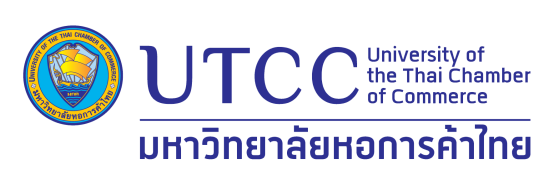 กบม/สภาวิชาการ/สภา
ในการประชุมครั้งที่ ...............เมื่อวันที่ ...................
มีมติเห็นชอบการแต่งตั้งคณะกรรมการพัฒนาหลักสูตร
ตามที่คณะวิชาเสนอ
และให้นำเสนอขออนุมัติต่อสภามหาวิทยาลัย
สรุปสาระสำคัญ
คณะวิชา ขออนุมัติหลักสูตรใหม่/ปรับปรุงหลักสูตรระดับปริญญาตรี  และระดับบัณฑิตศึกษา  รวม ............หลักสูตร ดังนี้
ระดับปริญญาตรี  จำนวน .........หลักสูตร
1. หลักสูตร.....................................หลักสูตรใหม่/หลักสูตรปรับปรุง พ.ศ. .................. 
2. หลักสูตร..................................... (หลักสูตรนานาชาติ)  หลักสูตรปรับปรุง พ.ศ. .................. 



ระดับบัณฑิตศึกษา จำนวน 1 หลักสูตร
1. หลักสูตร.....................................หลักสูตรใหม่/หลักสูตรปรับปรุง พ.ศ. .................. 
2.หลักสูตร..................................... (หลักสูตรนานาชาติ)  หลักสูตรปรับปรุง พ.ศ. ..................
ระดับปริญญาตรี  จำนวน .... หลักสูตร
ตัวอย่างวิชาใหม่
AC203 ทักษะการใช้เทคโนโลยีสารสนเทศสำหรับนักบัญชีAC461 การบริหารต้นทุนเชิงกลยุทธ์AC478 การจัดการธุรกิจออนไลน์AC479 เกมจำลองทางการใช้ระบบสารสนเทศ
ตัวอย่างวิชาใหม่
IA205 Information Technology Skills for EntrepreneursIA447 Sustainable Management and Sustainability Report Assurance
IA205 Information Technology Skills for Entrepreneurs
IH921 Business English and Business Soft Skills
ระดับบัณฑิตศึกษา จำนวน ..... หลักสูตร
ตัวอย่างวิชาใหม่
ME570 แนวคิดการตลาดดิจิทัลสำหรับผู้ประกอบการME575 ประเด็นปัจจุบันทางการประกอบการME601 จากศูนย์สู่การเป็นฮีโรME562 การพัฒนาผลิตภัณฑ์ใหม่และการสร้างตราสินค้าของผู้ประกอบการ
ME563 กลยุทธ์การเจริญเติบโตทางธุรกิจ
ME566 ประสบการณ์ของผู้ประกอบการ
ME571 ยุทธวิธีการขายและการเจรจาต่อรองสำหรับ
ผู้ประกอบการ
ME576 การประกอบการขั้นสูง
ประเด็นเสนอเพื่อพิจารณา
โปรดพิจารณาอนุมัติหลักสูตรปรับปรุง รวม  ..... หลักสูตร            ดังรายละเอียดข้างต้น